Свойства воды
Эксперимент №1
Животворное свойство воды
Во время прогулки мы срезали веточки тополя.
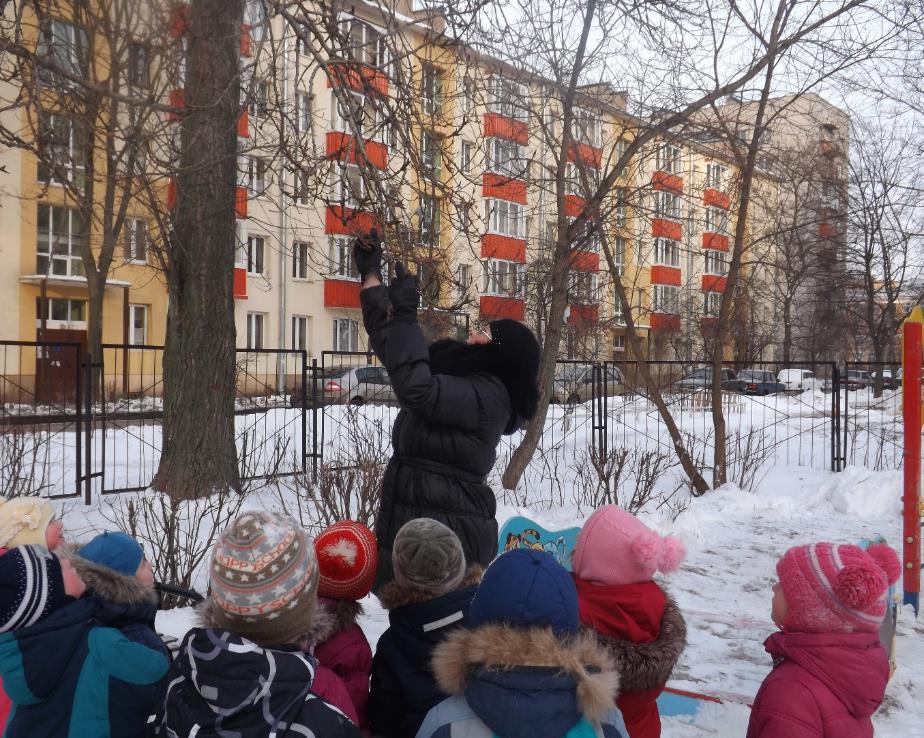 Веточки тополя принесли в группу. Две веточки поместили в кувшин с водой, а другие две веточки поместили в вазу без воды.
Веточки тополя спустя неделю.
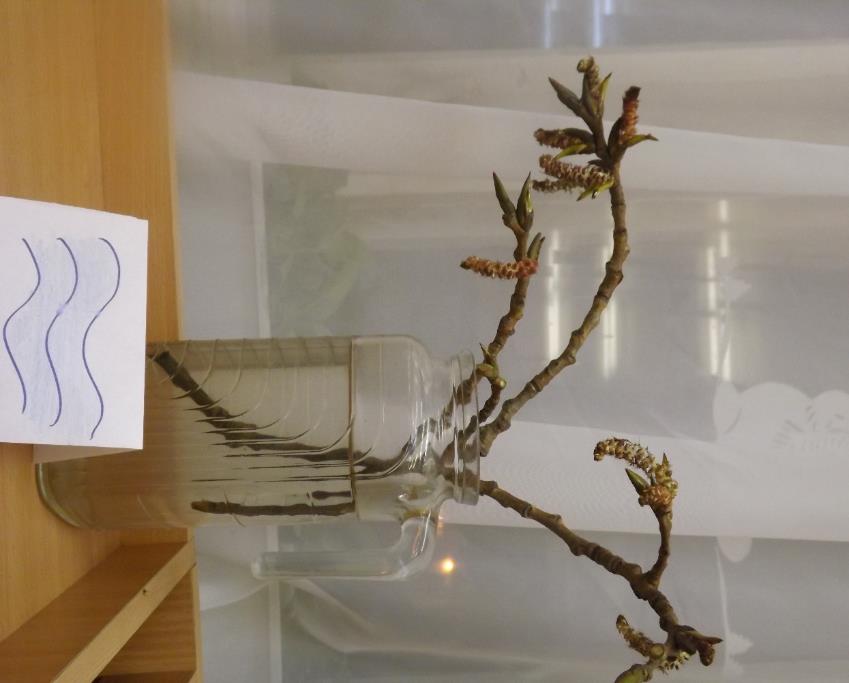 Вывод: вода обладает животворным свойством.